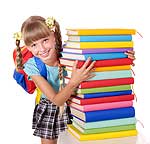 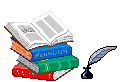 «Как помочь своему ребёнку учиться?»
это труд, труд кропотливый, повседневный, требующий больших умственных усилий, волевых качеств. Помощь родителей в организации учебного труда детей идёт в трёх направлениях:
Что такое режим дня?
Правильно организован-ное время
 для умственного и физического труда ребёнка
Всему отводить своё время

Обязательны прогулки на воздухе

Нагрузка дополнительными обязанностями должна быть минимальной 

Нагрузка дополнительным образованием не должна в учебные дни превышать более 2 часов
Главная задача родителей – помочь ребёнку младшего школьного возраста в организации его времени дома. Организованный, усидчивый и внимательный ребёнок будет хорошо работать на уроке.
Домашнее задание
Организация помощи
Определённое время и место

Не разрешать долго засиживаться

Не сидеть рядом

Учить пользоваться правилами и алгоритмами

Не подсказывать, а учить где найти ответ и как. Приучать к самостоятельности.
Правила

Алгоритмы

Рисунки схемы

Словарь

Рубрики

Образец в тетради